Liturgie de la Parole de Dieu
Psaume :  84 (85), 9ab.10, 11-12, 13-14

Mon âme se repose en paix sur Dieu seul :
De lui vient mon salut.Oui sur Dieu seul mon âme se repose, 
Se repose en paix.


J’écoute : que dira le Seigneur Dieu ?
	Ce qu’il dit, c’est la paix pour son peuple et ses fidèles.
	Son salut est proche de ceux qui le craignent,
	et la gloire habitera notre terre.
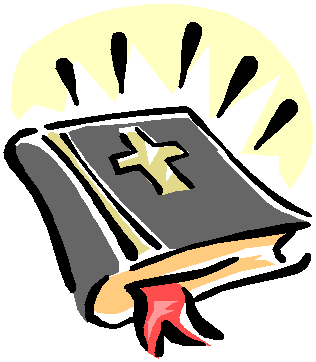